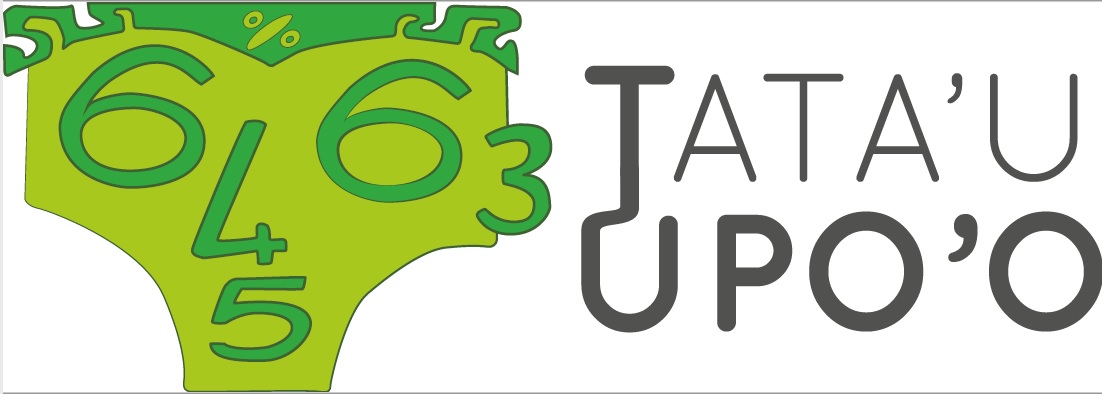 2019
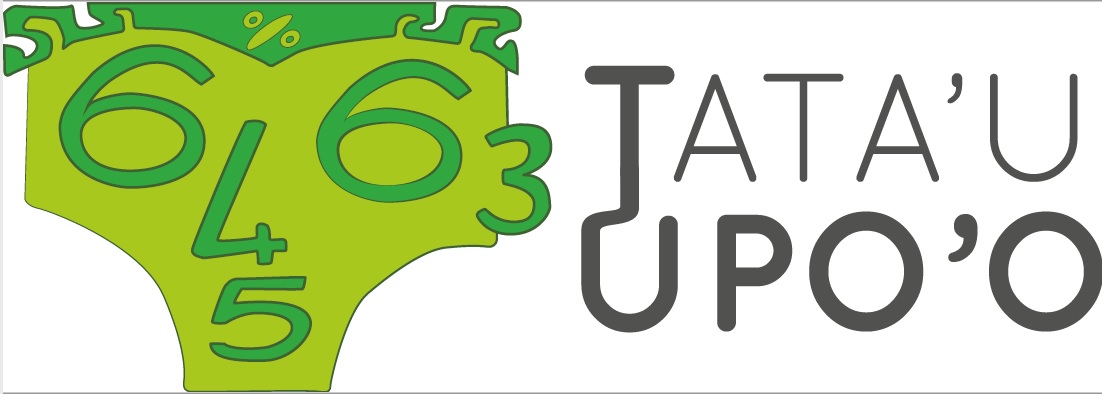 Sujet de qualification des classes de 3e et 2de 
(20 questions)
Bonne chance à tous !
A vos stylos,
Prêts,
Partez!
Appuyer sur Entrée pour démarrer le questionnaire minuté
15 secondes
1.
– 21 + 7
15 secondes
2.
9 × 16
20 secondes
3.
Combien de points au total sur un dé à 6 faces ?
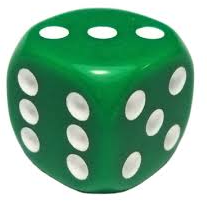 30 secondes
4.
Dans un jeu de 52 cartes classique, 
on tire une carte au hasard.
Quelle est la probabilité de : 
« tirer un As ou un Cœur » ?
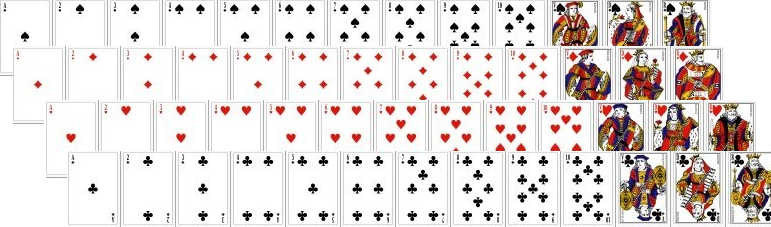 30 secondes
5.
Un navire quitte Papeete à 22h50 
et arrive à Huahine à 4h25.
Combien de temps a duré la traversée ?
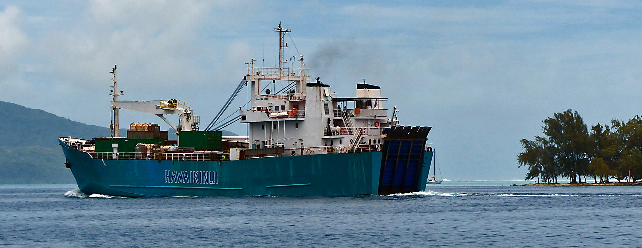 20 secondes
6.
2018 × 0,5 = ?
30 secondes
7.
Un carré a un périmètre de 20 cm,
Quelle est son aire ?
10 secondes
8.
= ?
30 secondes
9.
Une sphère de rayon r a une aire de 4πr².
En prenant  π = 3,14
quelle est l’aire d’une sphère de rayon 5 cm ?
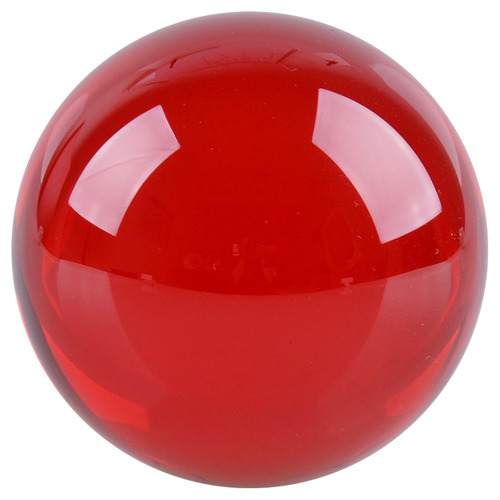 20 secondes
10.
20% de 360
25 secondes
11.
Un tiers de 450
20 secondes
12.
101×3,14 – 3,14
30 secondes
13.
Un octaèdre est un solide 
à 8 faces triangulaires.
Combien a-t-il d’arêtes ?
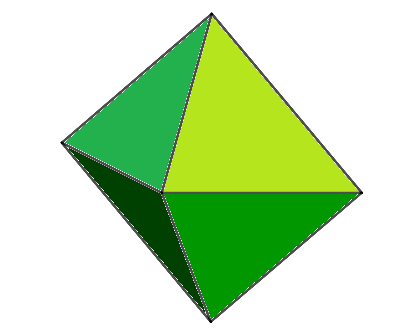 30 secondes
14.
Sur son scooter, Teva a parcouru 18 km en 30 min.
Quelle a été sa vitesse moyenne ?
30 secondes
15.
On lance un dé octaédrique 
à 8 faces, marquées de 1 à 8.
Quelle est la probabilité d’obtenir un diviseur de 12 ?
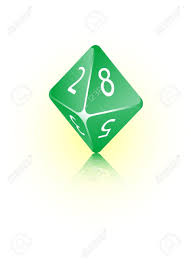 20 secondes
16.
Combien vaut  2x2 – 5
      quand x vaut 4 ?
20 secondes
17.
1,5 × 66  ?
18.
15 secondes
Combien de litres 
dans 0,5 m3 ?
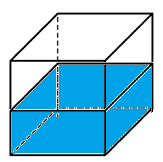 15 secondes
19.
Après 30 min de traversée, le ferry est arrivé à 15h10. A quelle heure est-il parti ?
20.
20 secondes
2 019 divisé par  0,1
L’équipe
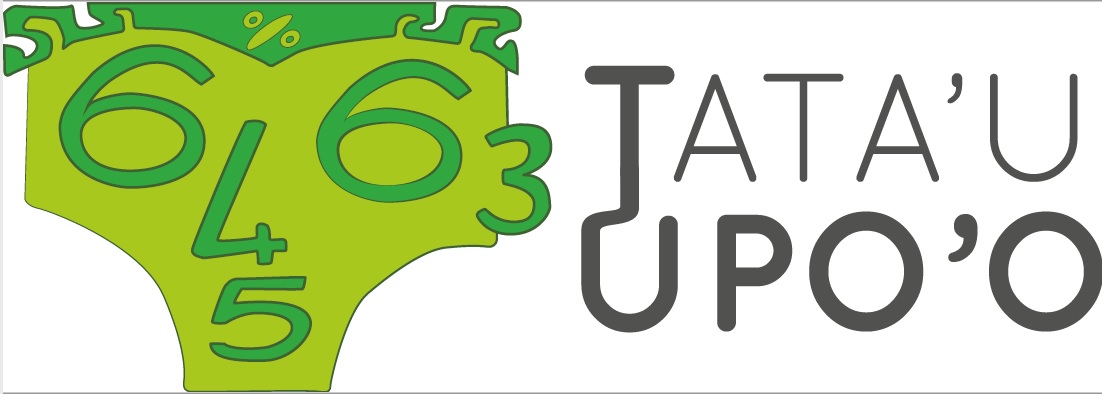 vous remercie et vous souhaite une bonne fin de  journée.